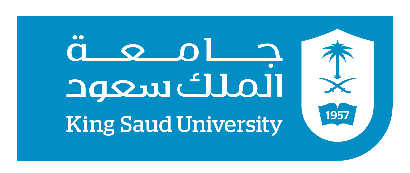 2411 مالمقدمة في الاستثمارالمحاضرة الثانيةسياسات الاستثمار  في الأوراق المالية
جامعة الملك سعود – كلية الدراسات التطبيقية وخدمة المجتمع – 2411مال – مقدمة في الاستثمار– المحاضرة الثانية
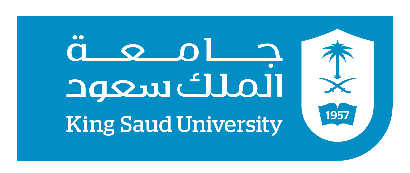 سيكون الطالب قادراً على :
فهم دورة حياة الفرد وعلاقتها باختيار سياسة الاستثمار. 
التعرف على مجال وأدوات الاستثمار بشكل عام.
فهم طبيعة الأدوات الاستثمارية المالية المباشرة وغير المباشرة.
التعرف على الأدوات الاستثمارية المالية المباشرة القابلة للتداول في سوق النقد.
التعرف على الأدوات الاستثمارية المالية المباشرة القابلة للتداول في سوق رأس المال.
فهم ماهية صناديق الاستثمار.
التعرف على محافظ الاستثمار.
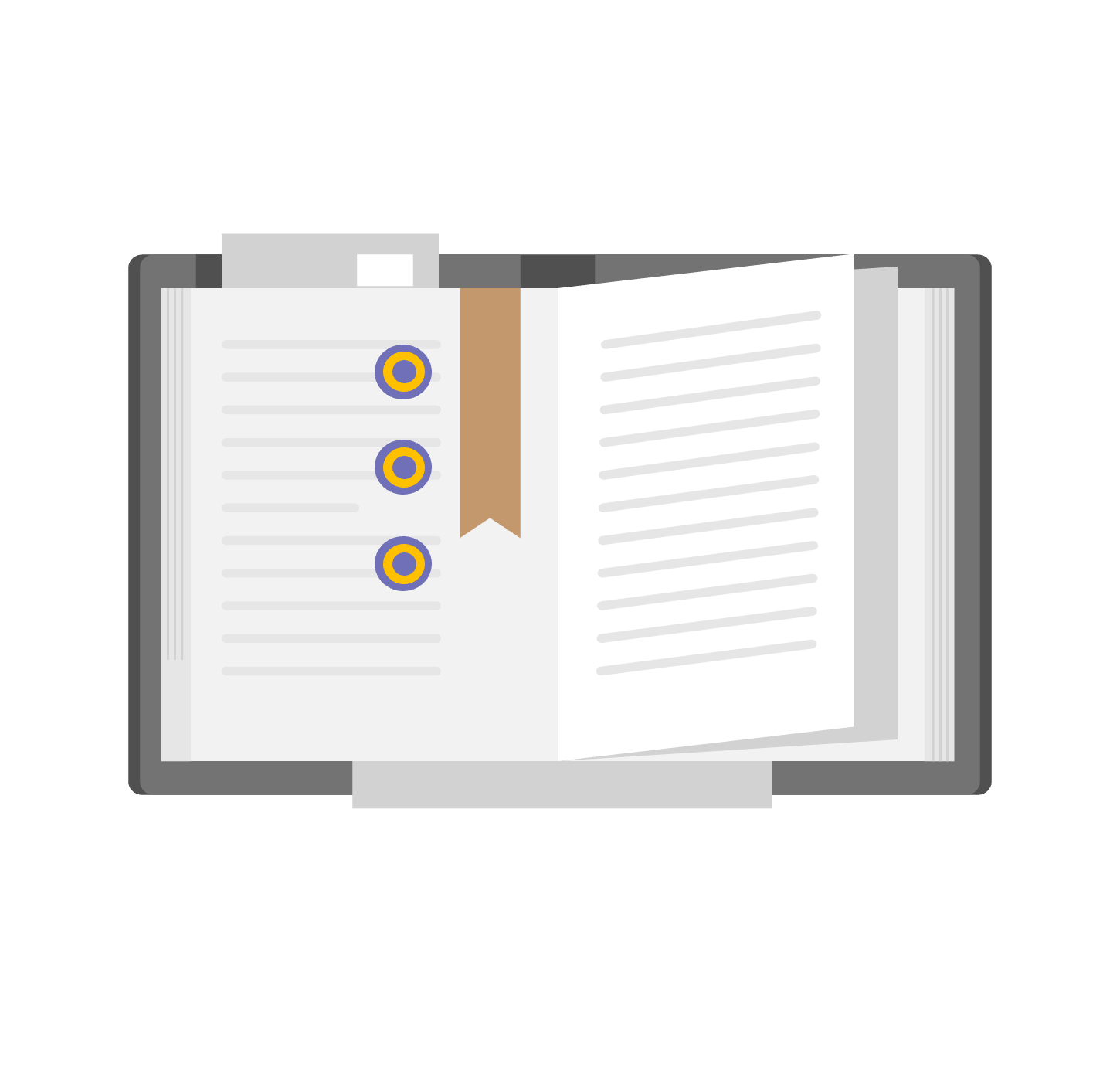 جامعة الملك سعود – كلية الدراسات التطبيقية وخدمة المجتمع – 2411مال – مقدمة في الاستثمار– المحاضرة الثانية
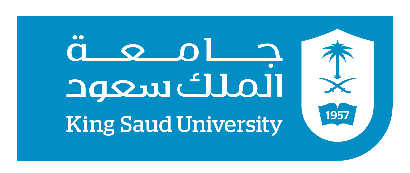 سياسات الاستثمار في الأوراق المالية
دورة حياة الفرد وعلاقتها باختيار سياسة الاستثمار:
مرحلة الشباب: 
(بين 25 إلى 35 سنة) مرحلة دخول الاستثمار. ويفضل الشخص الاستثمار في أصول تحقق له عائد رأسمالي وبنفس الوقت مع وجود درجة معقولة من الأمان لان الفرد غير مستعد نفسيا وماديا على تحول درجة عالية من المخاطر.
1
3
2
مرحلة منتصف العمر:
(بين 35 إلى 50 سنة) مرحلة النضج واستقرار. يفضل المستثمر اختيار أدوات استثمارية مختلفة. ويتحمل المستثمر درجة عالية من المخاطر.
مرحلة الشيخوخة:
(ما فوق 50 سنة) مرحلة التراجع. يهتم المستثمر بالأدوات الاستثمارية التي تحقق عائد مضمون دون تحمل أي مخاطر.
جامعة الملك سعود – كلية الدراسات التطبيقية وخدمة المجتمع – 2411مال – مقدمة في الاستثمار– المحاضرة الثانية
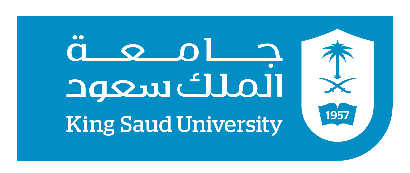 سياسات الاستثمار في الأوراق المالية
في ظل الظروف الاقتصادية والاجتماعية وكذلك السمات التي يتسم بها عالم اليوم الذي يعتبر عالم السرعة والتغير التكنولوجي، يجد المستثمر نفسة في تردد كبير حول اختيار افضل سياسية استثمارية لتوظيف أمواله والتي تؤدي إلى تحقيق أكبر عائد في ظل مستوى معين من درجة المخاطرة.







تحتل المتاجرة بالأوراق المالية المرتبة الأولى, و هي بذلك الأداة الأكثر استقطابا من قبل المستثمرين.
و العلاقة بين أداه الاستثمار ومجال الاستثمار هي علاقة الجزء من الكل, بمعنى أن مجال الاستثمار أشمل و أوسع من كلمة أداة.
هي الوسيلة التي ستوظف بها أموال المستثمر.
مجال الاستثمار
أداة الاستثمار
طبيعة النشاط الذي يقوم المستثمر بتوظيف أمواله فيه.
جامعة الملك سعود – كلية الدراسات التطبيقية وخدمة المجتمع – 2411مال – مقدمة في الاستثمار– المحاضرة الأولى
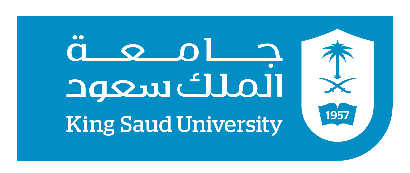 أنواع الأصول الاستثمارية
الأصول الاستثمارية العينية
هي الأصول الاستثمارية الحقيقية مثل العقارات، الذهب، الفضة.
 ولها قيمة اقتصادية، وذلك لأنها تعظم ثروة المستثمر في المستقبل.
الأصول الاستثمارية المالية
وتقسم هذه الأصول إلى:
أصول استثمارية مالية مباشرة
وأصول استثمارية مالية غير مباشرة.
2
1
وتقسم الأصول (الأدوات) المالية المباشرة إلى:
أصول استثمارية مالية غير قابلة للتداول.
أصول استثمارية مالية قابلة للتداول.
جامعة الملك سعود – كلية الدراسات التطبيقية وخدمة المجتمع – 2411مال – مقدمة في الاستثمار– المحاضرة الثانية
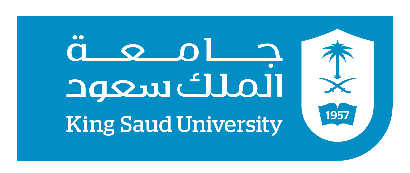 أنواع الأصول الاستثمارية
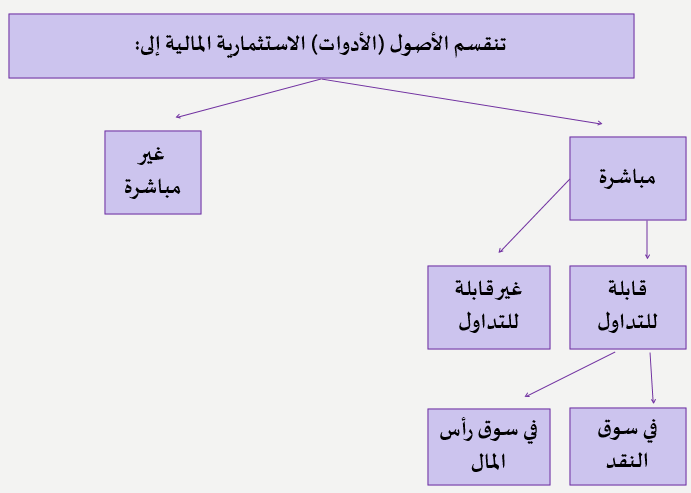 جامعة الملك سعود – كلية الدراسات التطبيقية وخدمة المجتمع – 2411مال – مقدمة في الاستثمار– المحاضرة الثانية
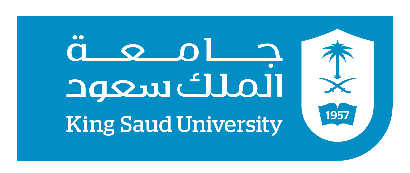 الأدوات الاستثمارية المباشرة
وهي تلك الأدوات المتاحة في السوق الاستثمارية ولا تعطي للمستثمر الحق في التصرف بها، كالبيع لطرف ثالث.
يتم استرجاع مبلغ الاستثمار عن طريق استرداد قيمته من الجهة المصدرة.
مثل: 
الودائع الآجلة / ودائع التوفير / شهادات الإيداع الغير قابلة للتداول.
أولا: أدوات استثمارية مباشرة غير قابلة للتداول
1
جامعة الملك سعود – كلية الدراسات التطبيقية وخدمة المجتمع – 2411مال – مقدمة في الاستثمار– المحاضرة الثانية
أولا: الأدوات الاستثمارية المالية مباشره قابلة للتداول في سوق النقد.
ثانيا: الأدوات الاستثمارية المالية المباشرة القابلة للتداول في سوق رأس المال.
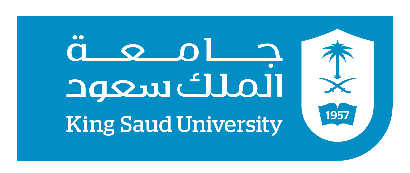 الأدوات الاستثمارية المباشرة
وهي التي يمكن بيعها لطرف ثالث سواء في سوق النقد أو في سوق رأس المال، فهي تتضمن النوعين التالية:
ثانيا: أدوات استثمارية مباشرة قابلة للتداول
2
جامعة الملك سعود – كلية الدراسات التطبيقية وخدمة المجتمع – 2411مال – مقدمة في الاستثمار– المحاضرة الثانية
أولا: أدوات استثمارية مباشره قابلة للتداول في سوق النقد
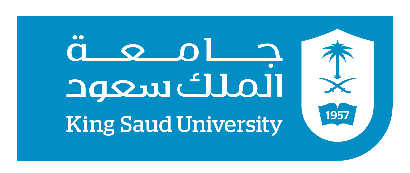 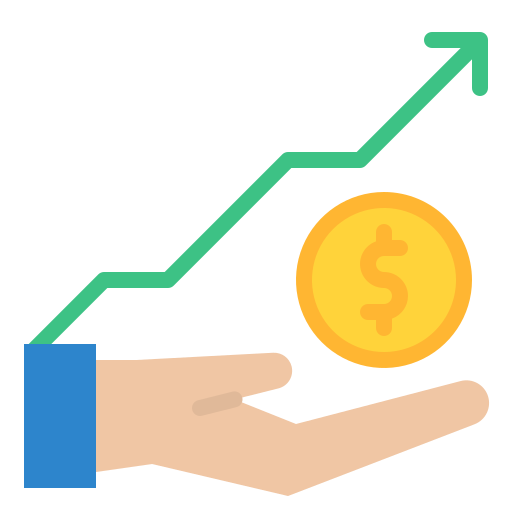 شهادات الإيداع القابلة للتداول:
الأوراق التجارية.
 أذونات الخزانة.
تعتبر هذه الأذون مجالاً استثمارياً ممتازاً ومؤقتاً للأموال المراد الاحتفاظ بها لمواجهة احتياجات السيولة في المستقبل القريب، وذلك للأسباب التالية:
أنها تعتبر استثمارات مالية خالية من المخاطر كونها أوراق حكومية.
سوق مستمر (سوق ثانوي).
لا توجد مخاطر لانخفاض قيمتها إذا رغب حاملها في بيعها بسرعة لمقابلة احتياجات السيولة عنده وذلك لقصر تاريخ استحقاقها. حتى إذا كانت التغيرات في معدل الفوائد كبيرة، فإن التغير الذي سيحدث في قيمتها سيكون صغيراً نسبياً.
جامعة الملك سعود – كلية الدراسات التطبيقية وخدمة المجتمع – 2411مال – مقدمة في الاستثمار– المحاضرة الأولى
ثانيا: أدوات استثمارية مباشره قابلة للتداول في سوق التداول
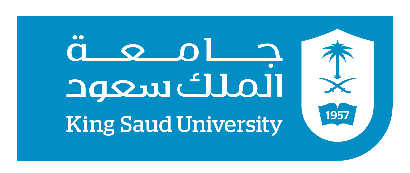 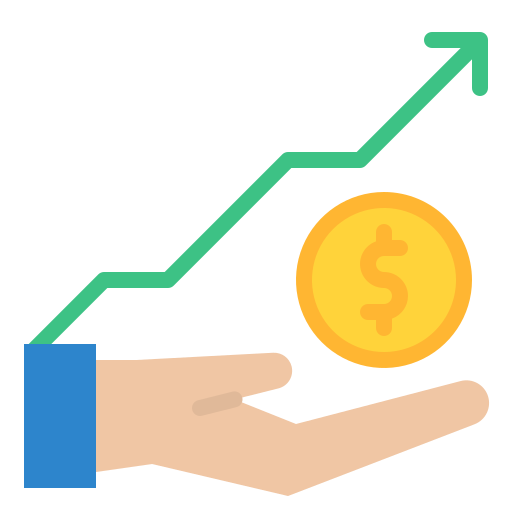 مثل الأسهم ،السندات (حكومية ، شركات)، الخيارات.
تضمن هذه الأدوات  الاستثمارية تمتع حاملها بحق ملكية (في حالة الاسهم) في الشركة المصدرة للاسهم أو أن يتمتع بحق مديونية (في حالة السندات).
جامعة الملك سعود – كلية الدراسات التطبيقية وخدمة المجتمع – 2411مال – مقدمة في الاستثمار– المحاضرة الأولى
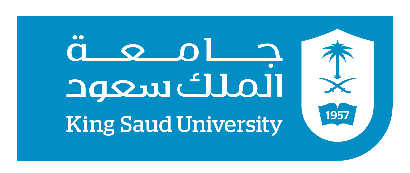 الأدوات الاستثمارية المالية الغير  مباشرة
صناديق الاستثمار: تعرف بأنها عبارة عن أوعية أو مؤسسات مالية تعمل على تجميع مدخرات الأفراد وتقوم بتوجيهها إلى مجالات الاستثمار في الأوراق المالية وذلك من خلال جهة ذات خبرة في إدارة محافظ الأوراق المالية.
صناديق الاستثمار تهدف إلى خدمة فئتين من المستثمرين:
الفئة الثانية:
وتتمثل في أصحاب المدخرات الصغيرة الذين لا يملكون القدر الكافي من المال لتكوين محافظ استثمارية متنوعة ، لذلك يتم تجميع مدخراتهم في صناديق الاستثمار مقابل وثائق في هذه الصناديق، ثم يتم توجيهها إلى استثمارات مناسبة من خلال الشركات المتخصصة التي تقوم بإدارة صناديق الاستثمار لتحقيق أهداف المستثمرين .
الفئة الأولى: 
تتمثل في المستثمرين الذين يصعب عليهم بمفردهم إدارة أموالهم والقيام باستثمار متنوع مبنى على قواعد معينة في تحليل اتجاهات السوق والتنبؤ بالأسعار المستقبلية للحصول على أرباح ومن ثم فهم في حاجة إلى الخبرة في اختيار الاستثمارات المناسبة ، لذا يتجه هذا النوع من المستثمرين إلى شراء وثائق استثمار في صناديق الاستثمار.
جامعة الملك سعود – كلية الدراسات التطبيقية وخدمة المجتمع – 2411مال – مقدمة في الاستثمار– المحاضرة الثانية
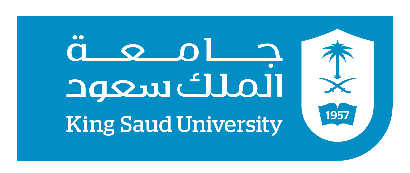 الأدوات الاستثمارية المالية الغير  مباشرة
هناك عدة أنواع لصناديق الاستثمار تشكلت نتيجة نمو الصناديق واختلاف وتعدد حاجات وأهداف المستثمرين ورغباتهم وتختلف أنواع الصناديق وأهدافها أيضاً باختلاف الأسواق التي تدار بها ولكن مهما تنوعت وتعددت صناديق الاستثمار فهي تندرج تحت نوعين أساسيين من الصناديق:
2
1
أنواع 
صنـاديـق الاستثمار
صناديق الاستثمار المغلقة.
صناديق الاستثمار المفتوحة
جامعة الملك سعود – كلية الدراسات التطبيقية وخدمة المجتمع – 2411مال – مقدمة في الاستثمار– المحاضرة الثانية
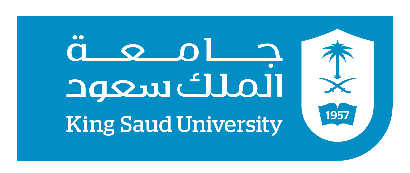 أنواع صنـاديـق الاستثمار
يتم تأسيس هذه الصناديق من خلال تأسيس شركة أولاً بعدد محدد من المستثمرين بهدف محدد هو إنشاء الصندوق المغلق ولعمر محدد يصفى بعده الصندوق وتوزيع عوائده على المستثمرين.
وتكتتب الشركة في نسبة معينة من الوثائق الإجمالية للصندوق قد تصل إلى 100% ويمكن طرح النسبة الباقية لجمهور المستثمرين .
وتتميز هذه الصناديق بأن حاملي وثائق الاستثمار لهم الحرية الكاملة في بيع الوثائق التي في حوزتهم من خلال بورصة الأوراق المالية ولا يجوز قيام الصندوق برد قيمة الوثائق إلا إذا تضمنت نشرة الاكتتاب إمكانية تحقيق ذلك قبل انقضاء المدة المحددة.
الصناديق المغلقة closed- end funds
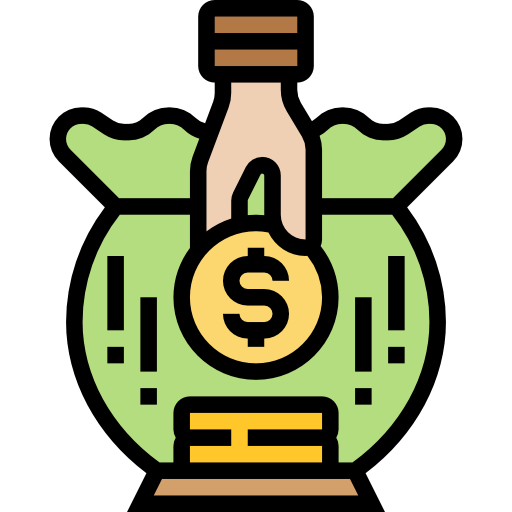 جامعة الملك سعود – كلية الدراسات التطبيقية وخدمة المجتمع – 2411مال – مقدمة في الاستثمار– المحاضرة الثانية
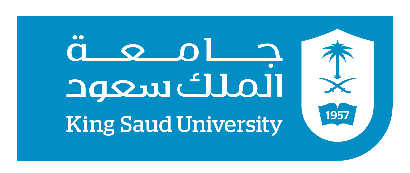 مزايا صنـاديـق الاستثمار
الاستفادة من خبرات الإدارة المحترفة التي تدير الصندوق.
عنصر الامان و انخفاض مستوي المخاطرة.
المرونة في الانتقال من استثمار لآخر (صندوق لأخر) من خلال عملية الاستردادات ومدى السيولة في الاستثمار.
اتاحة الفرصة لصغار المدخرين من استثمار أموالهم في سوق المال من خلال اداره محترفه.
مزايا صناديق الاستثمار للأفراد
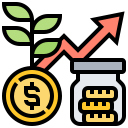 جامعة الملك سعود – كلية الدراسات التطبيقية وخدمة المجتمع – 2411مال – مقدمة في الاستثمار– المحاضرة الثانية
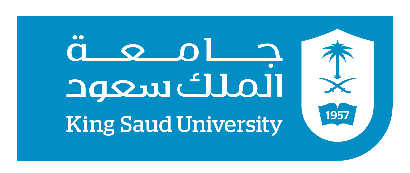 مزايا صنـاديـق الاستثمار
توظيف فائض السيولة المتاحة لدي البنوك في صناديق الاستثمار في زيادة نسب السيولة.
نشاط مكمل لخدمات البنوك لعملائها.
وسيله فعاله لتنشيط البورصةة و التداول في الأوراق المالية.
تدعيم التقييم السليم و اتجاهات أسعار الأوراق المالية في السوق من خلال تدخل مديري الاستثمار بالبيع و الشراء على الاسعار المناسبة.
تساهم مع السياسة النقدية في امتصاص السيولة. من السوق و بالتالي تؤثر على معدلات التضخم.
قوه شرائية تتوجه اليها الشركات لتمويل من السوق حالة الطرح الأولي أو زيادة رؤوس أموالها.
مزايا صناديق الاستثمار للقطاع المصرفي والاقتصاد القومي
جامعة الملك سعود – كلية الدراسات التطبيقية وخدمة المجتمع – 2411مال – مقدمة في الاستثمار– المحاضرة الثانية
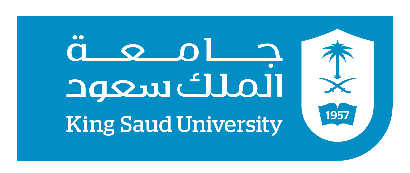 أنواع الصناديق وفقا لأهدافها الاستثمارية
الصناديق ذات السياسة الاستثمارية المندفعة
صناديق سوق المال قصيرة 
الأجل
صندوق استثمار 
ذو العائد الدور
الصندوق المتوازن
صندوق النمو الرأسمالي
صناديق 
المؤشرات
3
4
5
6
1
2
جامعة الملك سعود – كلية الدراسات التطبيقية وخدمة المجتمع – 2411مال – مقدمة في الاستثمار– المحاضرة الثانية
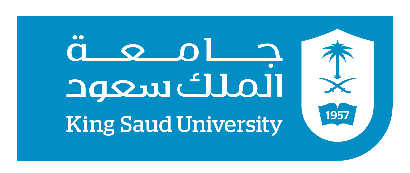 أنواع الصناديق وفقا لأهدافها الاستثمارية
1-  صندوق استثمار ذو العائد الدور:
هذا الصندوق يركز استثماراته في الأدوات ذات العائد الثابت والتي توزع كوبونات بشكل منتظم. وخاصة السندات يناسب احتياجات المستثمر المحافظ والذي يرغب في الحصول علي توزيعات دورية دون مخاطرة مرتفعة.
2-  صندوق النمو الرأسمالي:
هذا النوع من الصناديق يستثمر في الاسهم التي تنمو رأسمالياً عبر مدد زمنية طويلة الأجل.
 وهذا الصندوق يناسب المستثمر الذي يرغب في الاستثمار طويل الاجل.
جامعة الملك سعود – كلية الدراسات التطبيقية وخدمة المجتمع – 2411مال – مقدمة في الاستثمار– المحاضرة الثانية
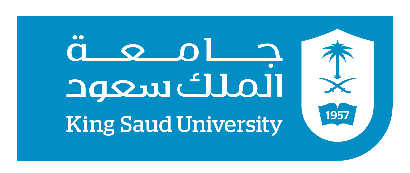 أنواع الصناديق وفقا لأهدافها الاستثمارية
3- الصندوق المتوازن 
هذا النوع من الصناديق له ثلاثة أهداف: ربح ونمو رأسمالي معتدلين والمحافظة على رأس المال.
 هذا الصندوق يناسب المستثمر المعتدل الذي يرغب في تحقيق عائد معقول وتحمل مخاطر معتدلة.
 4- الصناديق ذات السياسة الاستثمارية المندفعة 
هذا النوع من الصناديق يشبه صناديق النمو الرأسمالي ولكن يستثمر في أوراق مالية تتسم بأنها عالية المخاطر أملا من المستثمرين فيها في تحقيق عائد أعلى. 
وتناسب هذه الصناديق المستثمر الذي يرغب في تحمل مخاطر عالية.
جامعة الملك سعود – كلية الدراسات التطبيقية وخدمة المجتمع – 2411مال – مقدمة في الاستثمار– المحاضرة الثانية
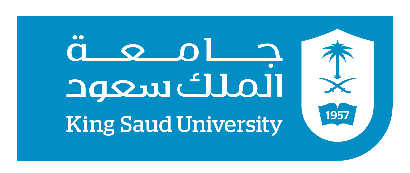 أنواع الصناديق وفقا لأهدافها الاستثمارية
5- صناديق المؤشرات :
هذا النوع من الصناديق يستثمر في مجموعة من الأسهم التي يحتويها مؤشر معين في البورصة.
 6- صناديق سوق المال قصيرة الأجل:
هذه الصناديق تستثمر فقط في أدوات سوق المال قصيرة الاجل مثل أذون الخزانة، شهادات الادخار، وغيرها والتي لا تزيد فترة استحقاقها عن 90 يوم. 
وهذه الصناديق تناسب المستثمر الذي يرغب في الاحتفاظ بمعدلات سيولة مرتفعة لمواجهة احتياجاته.
جامعة الملك سعود – كلية الدراسات التطبيقية وخدمة المجتمع – 2411مال – مقدمة في الاستثمار– المحاضرة الثانية
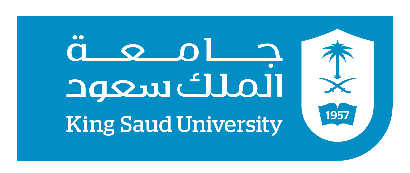 المبادئ الاساسية التي يجب مراعاتها قبل اتخاذ قرار الاستثمار  في الصندوق
ما هي الاهداف الاستثمارية؟ 
ما هي مدة الاستثمار؟
مخاطر الاستثمار في الصناديق: 
مخاطر السوق
مخاطر الائتمان 
مخاطر التضخم
جامعة الملك سعود – كلية الدراسات التطبيقية وخدمة المجتمع – 2411مال – مقدمة في الاستثمار– المحاضرة الثانية
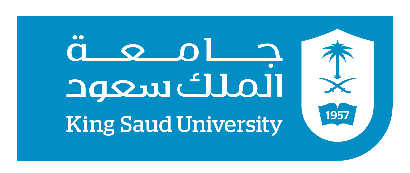 ما هي المحافظ الاستثمارية ؟
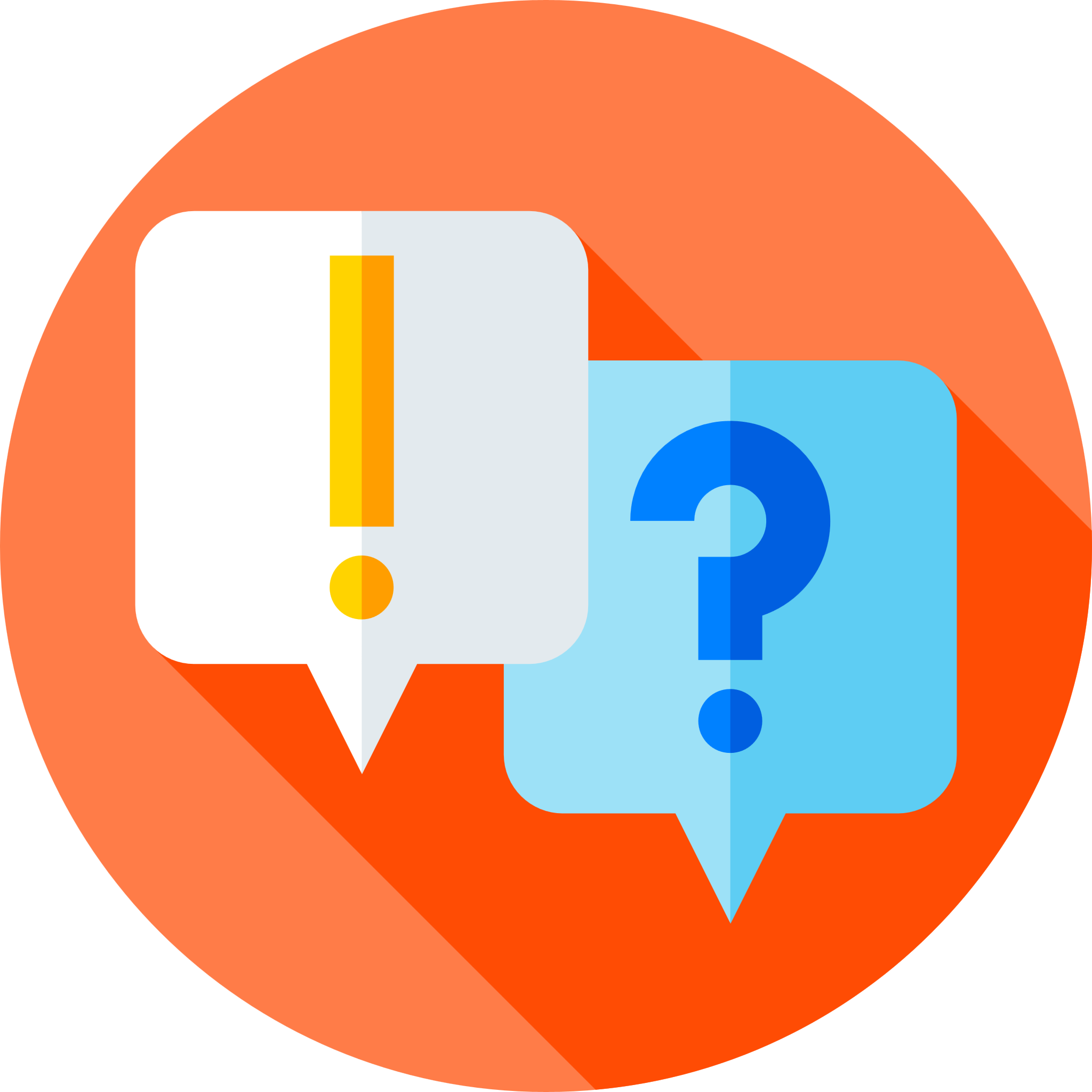 جامعة الملك سعود – كلية الدراسات التطبيقية وخدمة المجتمع – 2411مال – مقدمة في الاستثمار– المحاضرة الثانية
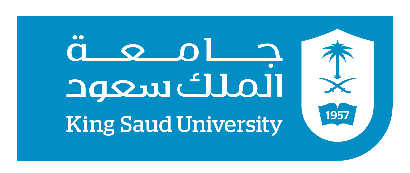 المحافظ الاستثمارية
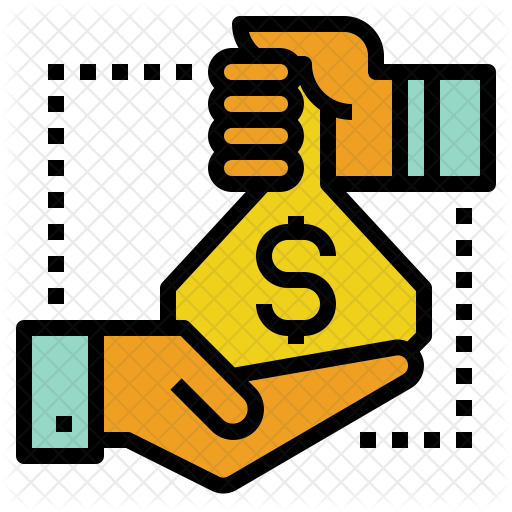 المحفظة الاستثمارية:
هي كل ما يملكه الفرد من أصول حقيقية أو مالية من أجل تنمية قيمتها.
أطلق ماركويتز نظرية المحفظة في العام ١٩٥٢، واستند في نظريته وضع على عدة فرضيات تتعلق بسلوك المستثمر في اختياره للأصول المراد الاستثمار فيها من حيث الموازنة بين العائد المتوقع والمخاطر من خلال تعظيم العائد من دون أي زيادة في المخاطر أو تخفيض المخاطر عند مستوى معين من العائد .
لا تضع كل البيض في سلة واحدة.
جامعة الملك سعود – كلية الدراسات التطبيقية وخدمة المجتمع – 2411مال – مقدمة في الاستثمار– المحاضرة الثانية
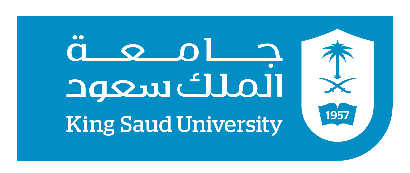 المحافظ الاستثمارية
يمكن تقسيم المحفظة من حيث الأصول المملوكة إلى ثلاثة أقسام:
2
1
3
محافظ تختص في الأصول المالية
 (اسهم، سندات، عقود الخيارات..) حيث تمثل محفظة الأوراق المالية مزيج من الأوراق المختارة بعناية ويراعي فيها مستويات التنويع المختلفة لتحقيق عائد معين عند مستوي مخاطرة معين.
محافظ تختص بالأصول الحقيقية
 (ذهب، فضة، عقارات...).
محافظ مختلطة
 (أصول مالية، أصول حقيقية)
جامعة الملك سعود – كلية الدراسات التطبيقية وخدمة المجتمع – 2411مال – مقدمة في الاستثمار– المحاضرة الثانية
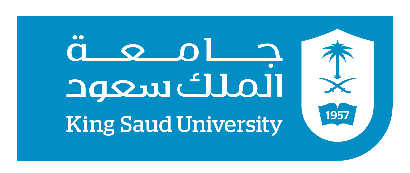 المحافظ الاستثمارية
مدير المحفظة : هو المسؤول عن ادارة المحفظة الاستثمارية (وقد يكون هو مالك المحفظة او شخص ينوب عنه ).
أهداف إدارة المحافظ الاستثمارية:
الأهداف  الفرعية
المحافظة على رأس المال الاصلي (مهما كانت المخاطر). 
استقرار تدفق النقد 
(اختيار اوراق مالية تحقق دخل شبة ثابت  مثل السندات).
تنمية رأس المال.                      
التنويع.
القابلية للتسييل وبدون خسائر.
الأهداف الرئيسية

تحقيق اعلى عائد.
تحقيق السيولة اللازمة للمنظمة خوفا من العسر المالي.
هل هناك تعارض في الهدفين؟
جامعة الملك سعود – كلية الدراسات التطبيقية وخدمة المجتمع – 2411مال – مقدمة في الاستثمار– المحاضرة الثانية
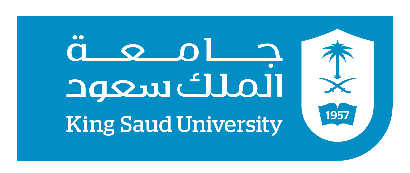 أنواع المحافظ الاستثمارية
3- المحفظة المختلطة
2- محفظة النمو
1- محفظة الدخل
تهدف إلى تحقيق أعلى دخل بأقل مستوى من المخاطرة. كيف ؟؟
عبر اختيار السندات التي تحقق أعلى فائدة وبأقل وقت عبر اختيار الاسهم التي تحقق توزيعات أرباح عالية.
تهتم  بأسهم الشركات النامية وهي الشركات التي تنمو أرباحها وتزداد سنة بعد سنة.
اختيار اسهم الشركات النامية عملية صعبة ومعقدة.
وتجمع بين النوعين السابقين.
جامعة الملك سعود – كلية الدراسات التطبيقية وخدمة المجتمع – 2411مال – مقدمة في الاستثمار– المحاضرة الثانية
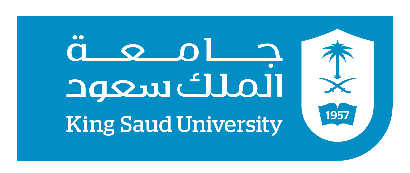 سياسات الاستثمار في محفظة الأوراق المالية
تحقيق ارباح سريعة عالية تحمل مخاطر عالية.
التركيز على أسهم الشركات النامية لأنها تحقق أرباح عالية بسبب تحملها لمخاطر ناتجة عن التغيرات الاقتصادية.
فضل تطبيق هذه السياسة عندما يكون الاقتصاد في حالة رواج وازدهار.
1- سياسة المخاطر
  أو الهجوم
جامعة الملك سعود – كلية الدراسات التطبيقية وخدمة المجتمع – 2411مال – مقدمة في الاستثمار– المحاضرة الثانية
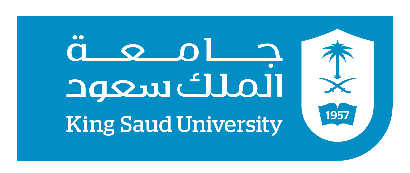 سياسات الاستثمار في محفظة الأوراق المالية
كسب أرباح شبة ثابتة بقليل من المخاطرة لذلك تعتمد على السندات (فائدة محددة) والأسهم التي تكون ذو عائد ثابت (اسهم الشركات الثابتة لا تتأثر هذه الشركات كثيرا بالتغيرات الاقتصادية).
يفضل تطبيق هذه السياسة عندما يكون الاقتصاد في حالة كساد.
2- السياسات المتحفظة
 أو الدفاعية
جامعة الملك سعود – كلية الدراسات التطبيقية وخدمة المجتمع – 2411مال – مقدمة في الاستثمار– المحاضرة الثانية
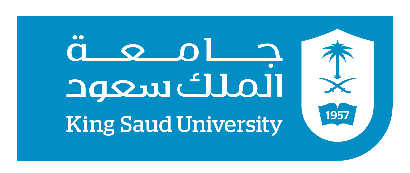 سياسات الاستثمار في محفظة الأوراق المالية
وهذه تجمع بين السياستين السابقتين بحيث يتم زيادة رأس المال الموجهة إلى الاسهم الخطرة (الهجوم) في حالة ازدهار النشاط الاقتصادي وزيادة رأس المال الموجهة الى الاسهم والسندات الدفاعية في حالة الكساد.
3- السياسات المتوازنة
جامعة الملك سعود – كلية الدراسات التطبيقية وخدمة المجتمع – 2411مال – مقدمة في الاستثمار– المحاضرة الثانية
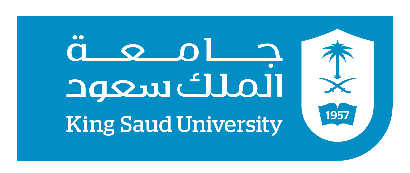 المحافظ الاستثمارية
مفهوم المحفظة الاستثمارية المثلى :
هي تلك المحفظة التي تتكون من تشكيلة متنوعة ومتوازنة من الأصول وبالشكل الذي يؤدي إلى تحقيق أهداف المستثمر.
المبادئ التي تقوم عليها المحفظة الاستثمارية المثلى:
اذا خير المستثمر بين محفظتين استثماريتين لهما نفس العائد ومختلفتين في المخاطر فإنه سيختار المحفظة الأقل مخاطر.
اذا خير المستثمر بين محفظتين استثماريتين لهما نفس المخاطر ومختلفتين في العائد فإنه سيختار المحفظة  الاكثر عائد.
اذا خير المستثمر بين محفظتين استثماريتين والأولى ذات عائد أعلى وفى نفس الوقت مخاطر أقل  فإنه سيختار هذه المحفظة.
جامعة الملك سعود – كلية الدراسات التطبيقية وخدمة المجتمع – 2411مال – مقدمة في الاستثمار– المحاضرة الثانية
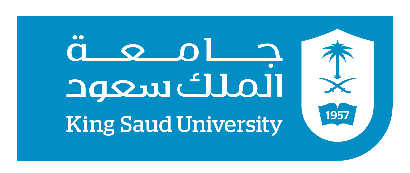 المحافظ الاستثمارية
يمكن تقسيم المحفظة من حيث الأصول المملوكة إلى ثلاثة أقسام:
1
2
3
تحليل عوائد ومخاطر الاستثمار.
التعرف على القيود المرتبطة  بالمحفظة.
تحديد أهداف المحفظة
جامعة الملك سعود – كلية الدراسات التطبيقية وخدمة المجتمع – 2411مال – مقدمة في الاستثمار– المحاضرة الثانية
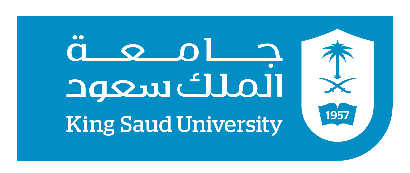 المحافظ الاستثمارية
من حيث:
 الربحية
 والسيولة.
التأمين ضد المخاطر.
أولا: تحديد أهداف المحفظة
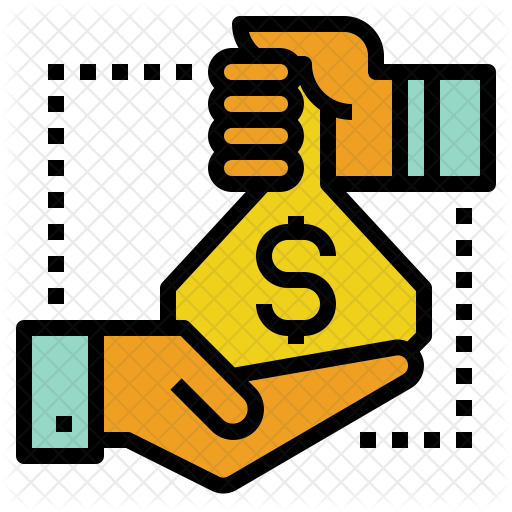 1
جامعة الملك سعود – كلية الدراسات التطبيقية وخدمة المجتمع – 2411مال – مقدمة في الاستثمار– المحاضرة الثانية
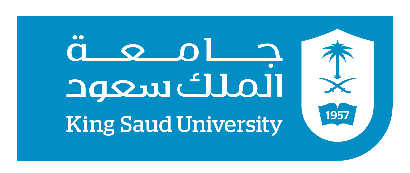 المحافظ الاستثمارية
قيود زمنية:
 ويقصد بها المدى الزمني للمحفظة(قصير – متوسط – طويل ) الأجل ويتيح المدي الزمني لمدير الاستثمار حرية أكبر في الحركة لتنويع وتوزيع الاستثمارات المالية.
قيود السيولة:
مدى قابلية الاصول المالية في المحفظة للتسييل بسهولة وسرعة عند الحاجة.
قيود مالية: 
يقصد به ما تفرضه بعض الاستثمارات المالية من حدود دنيا مقبولة للاستثمار وكلما زاد حجم الأموال المتاحة لمدير الاستثمار كلما كانت قدرته أعلي علي تنويع الاستثمارات وانتهاز الفرص المتاحة امامه وعدم بيع أي من استثمارات محفظته في وقت غير مناسب ليتمكن من شراء أوراق مالية أخرى.
قيد العائد:
ويقصد به معدل العائد المطلوب على الاستثمار في المحفظة.
ثانيا: التعرف على القيود المرتبطة بالمحفظة
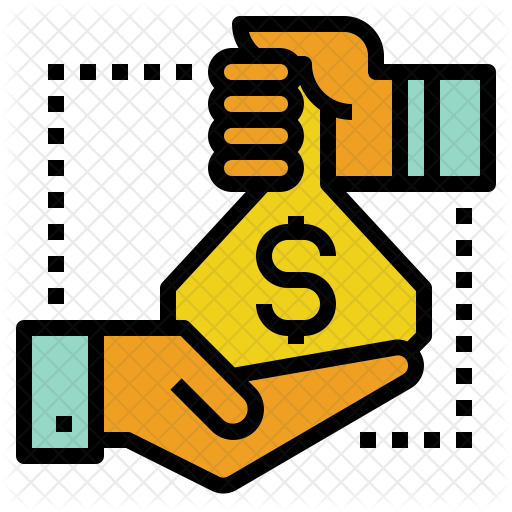 2
جامعة الملك سعود – كلية الدراسات التطبيقية وخدمة المجتمع – 2411مال – مقدمة في الاستثمار– المحاضرة الثانية
المحافظ الاستثمارية
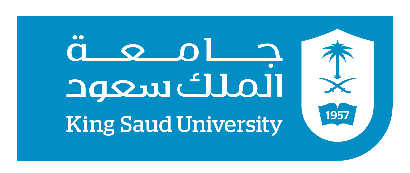 وتحدد مخاطر المحفظة بنوعين هما:
 المخاطر المنتظمة:
وهي المخاطر التي لا يمكن تجنبها بالتنويع، فهي مخاطر عامة تحيط بسوق الأوراق المالية (مخاطر الكساد او تغيير في القوانين) ويطلق عليها مخاطر السوق.
يمكن التوجه الي التنويع الجغرافي لمكونات المحفظة لتلافي أثر الظروف على أحد الأسواق.
المخاطر غير المنتظمة: 
هي المخاطر التي تخص منظمة أو قطاع صناعي بعينه، ويمكن تجنبها بالتنويع. ومن أمثلتها: 
مخاطر التخلف في السداد.
مخاطر التسييل.
ثالثا: تحليل عوائد ومخاطر الاستثمار
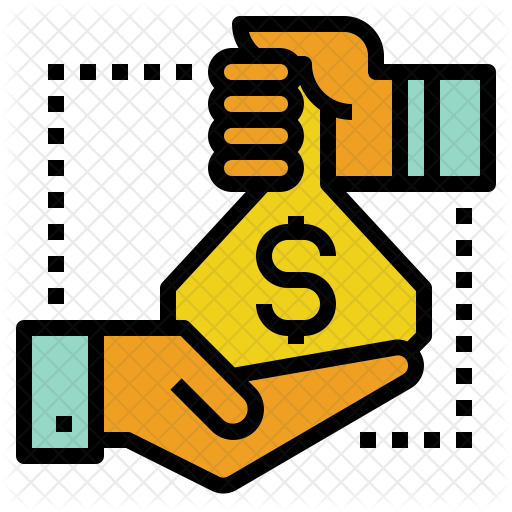 3
جامعة الملك سعود – كلية الدراسات التطبيقية وخدمة المجتمع – 2411مال – مقدمة في الاستثمار– المحاضرة الثانية
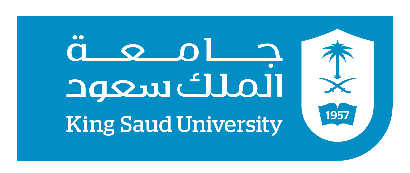 بعض الاستراتيجيات المتبعة في الاستثمار
هناك العديد من استراتيجيات الاستثمار ، وفي هذا الصدد سنركز على استراتيجية السمات المتعددة:
إستراتيجية السمات المتعددة:
يقصد بإستراتيجية السمات المتعددة ضرورة توافر سمات معينة في المنشأة التي ينبغي أن يوجه المستثمر جانبا من مخصصاته لشراء أسهمها.
جامعة الملك سعود – كلية الدراسات التطبيقية وخدمة المجتمع – 2411مال – مقدمة في الاستثمار– المحاضرة الثانية
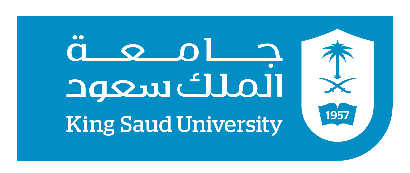 إستراتيجية السمات المتعددة
مجموعة السمات بناء على اقتراح بنجامين قراهام:
أن تكون ربحية السهم الى السعر ضعف عائد السندات مرتفعة الجودة على الاقل.
أن يكون مضاعف الربحية اقل من 40% مقارنة بأعلى مضاعف ربحية لنفس السهم في الخمس السنوات الماضية.
أن يكون معدل التوزيعات مساوي لثلثي عائد السندات مرتفعة الجودة على الاقل.
أن تكون القيمة السوقية التي يباع بها السهم ثلثي نصيب السهم من الاصول المكونة للمنشاة على الاقل.
أن تكون القيمة السوقية التي يباع بها السهم اقل من ثلثي نصيب السهم من صافي الاصول المتداولة.
أن يكون مجموع الاموال المقترضة اقل من القيمة الدفترية للأصول الملموسة.
أن لا تقل نسبة التداول عن 2.
أن يكون مجموع الاموال المقترضة اقل من ضعف قيمة صافي الاصول المتداولة.
جامعة الملك سعود – كلية الدراسات التطبيقية وخدمة المجتمع – 2411مال – مقدمة في الاستثمار– المحاضرة الثانية
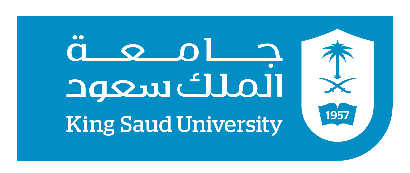 إستراتيجية السمات المتعددة
أن يكون المعدل المركب للربحية في العشر سنوات السابقة لا يقل عن 7%. 
أن يتسم معدل نمو ربحية المنشأة بالاستقرار.
جامعة الملك سعود – كلية الدراسات التطبيقية وخدمة المجتمع – 2411مال – مقدمة في الاستثمار– المحاضرة الثانية
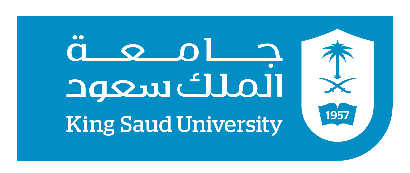 إستراتيجية السمات المتعددة
مجموعة السمات بناء على اقتراح رنقانيم وقدم ريقانيم دراسة كشفت عن أربع سمات لو  توافرت لحقق المستثمر عائد على الاستثمار يفوق متوسط عائد السوق وتتمثل في:
تزايد مضطرد في الربحية ربع السنوية للمنشأة.
أن يكون عدد الاسهم المصدرة اقل من 20 مليون سهم.
أن تكون نسبة القيمة السوقية للسهم إلى قيمته الدفترية أقل من الواحد الصحيح. بما يعني أن القيمة السوقية للسهم أقل من قيمته الحقيقية. بما يتيح فرصة لتحقيق الارباح الرأسمالية في المستقبل.
أن تكون القوة النسبية للسهم في ربع السنة الحالي أعلى مما كانت عليه في ربع السنة الماضي.
جامعة الملك سعود – كلية الدراسات التطبيقية وخدمة المجتمع – 2411مال – مقدمة في الاستثمار– المحاضرة الثانية
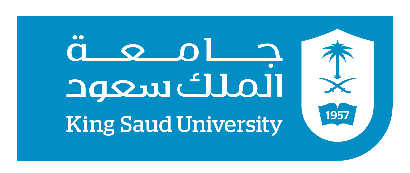 إستراتيجيات الاستثمار   في سوق الأسهم السعودية
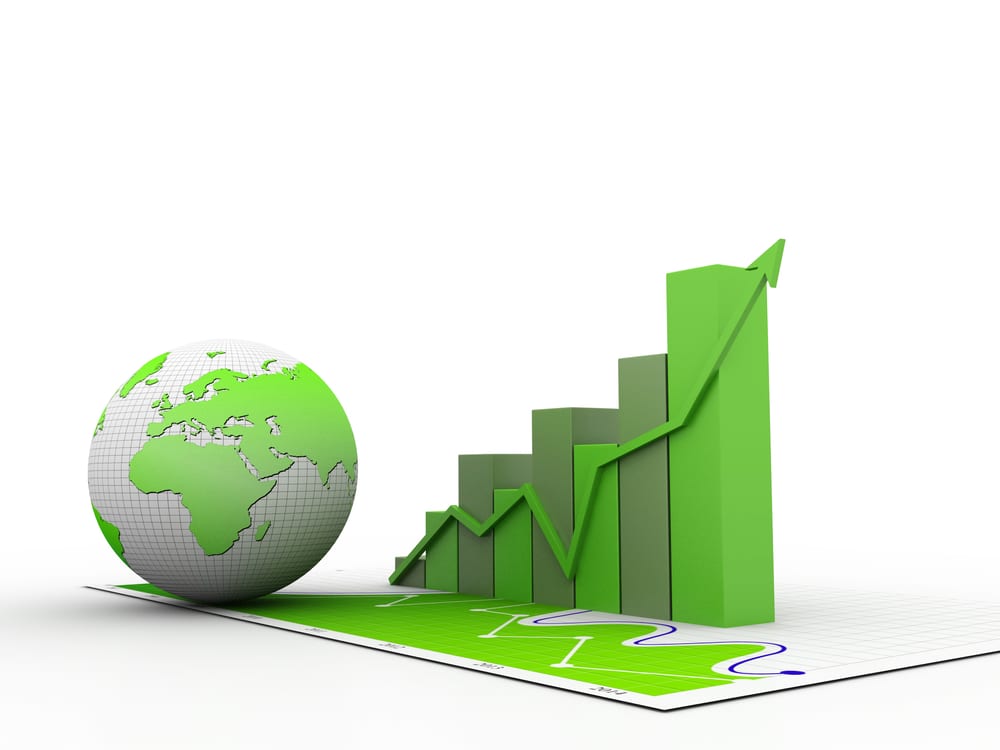 جامعة الملك سعود – كلية الدراسات التطبيقية وخدمة المجتمع – 2411مال – مقدمة في الاستثمار– المحاضرة الثانية
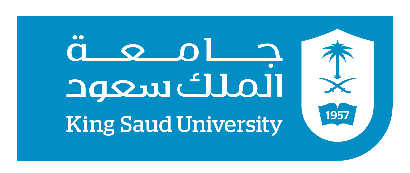 أولا: نظرة تاريخية عن سوق الأسهم السعودية
أول شركة مساهمة في المملكة كانت الشركة العربية للسيارات حيث أسست عام 1348 هـ الموافق 1932 م (قبل 74 سنة). بدأ يزيد الرقم ليصل إلى 81 شركة مساهمة مقسمة على 8 قطاعات رئيسية.
قبل عام 1988 م لم يكن للسوق مؤشر عام و مدى الرقابة علية من الجهات الرسمية ضعيفة جدا ولكن و بعد انهيار سوق الأسهم الكويتية أدركت الدولة ضرورة إنشاء لجان رقابية وبالفعل تم تأسيس بعض اللجان و كذلك تأسيس مؤشر عام يحسب على أساس السعر السوقي المرجح.
في عام 2004 تم تأسيس هيئة السوق المالية للإشراف على تنظيم وتطوير السوق المالية.
جامعة الملك سعود – كلية الدراسات التطبيقية وخدمة المجتمع – 2411مال – مقدمة في الاستثمار– المحاضرة الثانية
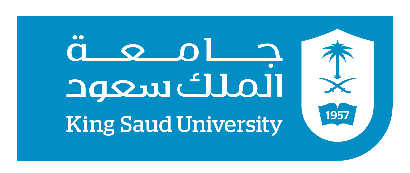 ثانيا: تكوين المحفظة الاستثمارية المثلى
يجب على كل مستثمر وضع أو تبني إستراتيجية خاصة به تتناسب مع شخصيته وتتناسب مع العوامل الاقتصادية والمالية والنفسية المحيطة بالسوق. فمثلا :
1
2
3
إستراتيجية ورن بفت

الاستثمار في شركات الدخل، عدم الاستثمار في شركة يقل عمرها عن 10 سنوات، الصبر.
إستراتيجية جون بوقل (مؤسس مجموعة فانقارد): 

العودة إلى الاساسيات.
إستراتيجية جون تاملتون

 التنويع
جامعة الملك سعود – كلية الدراسات التطبيقية وخدمة المجتمع – 2411مال – مقدمة في الاستثمار– المحاضرة الثانية
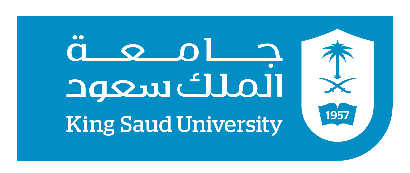 ثانيا: تكوين المحفظة الاستثمارية المثلى
وحتى يتبنى المتعامل في الأسواق المالية الاستراتيجية المناسبة يجب عليه دراسة العوامل الرئيسية التالية:
1
2
3
العوامل التي يجب أن تأخذ في الاعتبار عن اختيار السهم
ما بعد التأسيس
قبل التأسيس
جامعة الملك سعود – كلية الدراسات التطبيقية وخدمة المجتمع – 2411مال – مقدمة في الاستثمار– المحاضرة الثانية
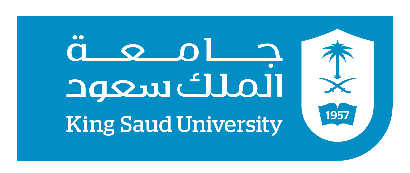 أولاً: قبل التأسيس
يجب على المستثمر الأخذ في الاعتبار النقاط التالية عند تأسيس المحفظة:
ضوابط وقيود زمنية ( عمر المحفظة. ولكما زاد عمرها زادت حرية المستثمر في الاختيار).
ضوابط وقيود مالية ( حجم الأموال).
ضوابط وقيود السيولة (مدى الحاجه إلى سيولة مفاجئة. فإذا كان هناك حاجة للسيولة في أي وقت فعلى المستثمر التركيز على الأسهم قليلة المخاطرة).
الايمان بعنف السوق.
جامعة الملك سعود – كلية الدراسات التطبيقية وخدمة المجتمع – 2411مال – مقدمة في الاستثمار– المحاضرة الثانية
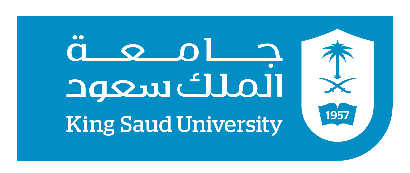 ثانيا: ما بعد التأسيس
هل سيقوم بالمضاربة أم الاستثمار أم الاثنين معاً؟ ويجب التنويه هنا بأن معظم الدراسات أوضحت بأن الاستثمار طويل الأجل أفضل بكثير من حيث العائد من المضاربات اليومية. فنسبة تحقيق ارباح في حالة المضاربات اليومية 6% بينما تصل الى 75% في حالة الاستثمار لمدة خمس سنوات.
درجة المخاطرة التي يمكن أن تتحملها؟ ويقصد بالمخاطرة عدم التأكد من التدفقات النقدية المستقبلية. وتختلف درجة المخاطرة باختلاف نوع الأداة الاستثمارية ومقدار العائد المتوقع. ويصنف المستثمرون إلى ثلاثة أنوع حسب تحملهم للمخاطر:
الكارهون للمخاطر (Risk Averters): من يرغب بمخاطرة منخفضة نظير الحصول على عائد منخفض (سياسة دفاعية).
المحبون للمخاطرة (Risk Seekers) :من يقبل مخاطرة عالية على أمل الحصول على عائد عالي (سياسة هجومية).
المحايدون (Risk Neutral):من تتساوى لدية المخاطرة وعدم المخاطرة (المخاطرة لا تؤثر على قراره).
جامعة الملك سعود – كلية الدراسات التطبيقية وخدمة المجتمع – 2411مال – مقدمة في الاستثمار– المحاضرة الثانية
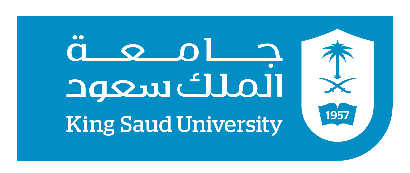 ثانيا: ما بعد التأسيس
التنويع:
التنويع في حجم رأس مال الشركة (الشركات الصغيرة، متوسطة، كبيرة)
التنويع في القطاعات الرئيسة والفرعية (البنوك، الصناعية...الخ)
التنويع في طبيعة الأسهم:
	أسهم الدخل
	أسهم النمو.
الأسهم الغنية (وهي الأسهم التي تتميز بغنى أصولها. مثل الشركات العقارية).
أسهم الدورات الاقتصادية (وهي التي تتأثر بالدورات الاقتصادية مثل البتروكيماوية والسيارات...الخ).
أسهم نقطة التحول أو الخاسرة (وهي الأسهم التي تواجه صعوبات شديدة ويعتقد بأنها تلتقط أنفاسها الأخيرة).
جامعة الملك سعود – كلية الدراسات التطبيقية وخدمة المجتمع – 2411مال – مقدمة في الاستثمار– المحاضرة الثانية
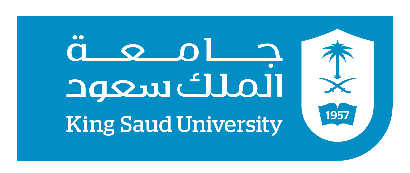 ثالثا: العوامل التي يجب أن تأخذ في الاعتبار عن اختيار السهم
قراءة وتحليل القوائم المالية المعلنة للشركة والتركيز على:
نسب النمو (وتقاس اما عن طريق المبيعات او الانفاق الرأس مالي)
السياسات التمويلية (الاقتراض)
الهوامش الربحية
حقوق الملكية
مصادر الأرباح
معرفة المؤشرات المالية الاساسية مثل: صافي القيمة الحالية للتدفقات النقدية المستقبلية، مضاعف الربحية، مضاعف القيمة الدفترية، و معامل بيتا.
جامعة الملك سعود – كلية الدراسات التطبيقية وخدمة المجتمع – 2411مال – مقدمة في الاستثمار– المحاضرة الثانية
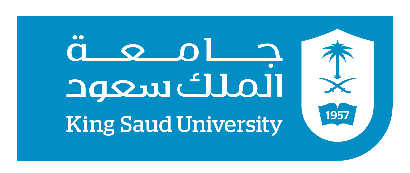 ثالثا: العوامل التي يجب أن تأخذ في الاعتبار عن اختيار السهم
الادارة التنفيذية للشركة و مجلس إدارتها.
الأسعار العالمية والمحلية للمنتج الذي تنتجه الشركة.
جامعة الملك سعود – كلية الدراسات التطبيقية وخدمة المجتمع – 2411مال – مقدمة في الاستثمار– المحاضرة الثانية
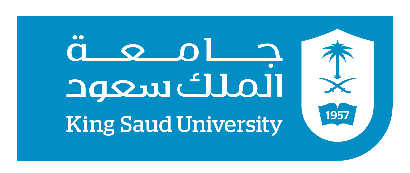 انتهت المحاضرة الثانية
جامعة الملك سعود – كلية الدراسات التطبيقية وخدمة المجتمع – 2411مال – مقدمة في الاستثمار– المحاضرة الثانية